Cal/OSHAAvian Influenza (Bird Flu) &Worker ProtectionTitle 8 Section 5199.1 Aerosol Transmissible Diseases – Zoonotic
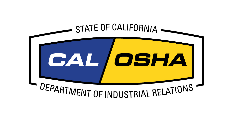 Cal/OSHA
Cal/OSHA protects and improves the health and safety of all  working persons in California by:
Creating and enforcing safety and health regulations for workers
Providing outreach, education, and assistance
Cal/OSHA protects all workers in California regardless of immigration status
Cal/OSHA does not ask about a worker's immigration status
Cal/OSHA does not enforce immigration laws and will not report anyone to US Immigrations and Customs Enforcement (ICE)
2
Title 8 Section 5199.1
Aerosol Transmissible Disease – Zoonotic
5199.1 is the law that protects workers from diseases that:
Come from animals (zoonotic), and 
Can infect persons through splashes or through the air (aerosol)
The law applies in most workplaces where there are animals or unprocessed animal products, such as:
Animal farms, slaughterhouses, zoos, veterinary clinics, jobs that handle wildlife, etc.
3
Base Requirements of 5199.1
5199.1(a) Requirements for employers:
Have written instructions and rules for protecting employees from diseases that come from animals
Instructions and rules must include sanitation, illness investigation, training, biosecurity, and use of personal protective equipment (PPE)
Employer must provide employee training that covers these topics
Employer must maintain records of how they comply with the law
4
Additional Requirements of 5199.1
Additional requirements for dairies and animal farms with:
5199.1(c) USDA or CDFA quarantine order, movement restrictions, or infection control order
and
5199.1(d) Infected animals & wastes, and areas used to contain infected animals or wastes
Part (c) can apply even if there are no infected animals
Both requirements (c) and (d) apply to cattle herds, poultry farms, and any other farms/ranches with animals infected by H5N1
5
Requirements – USDA or CDFA quarantine or infection control order
Even if there are no infected animals
Employers must: 
Have detailed written instructions and rules on how to work safely
Set up restricted areas where exposure to animal diseases could occur
Post signs at all entrances to restricted areas. Signs must:
Identify areas as restricted areas
Be in all languages spoken by workers
5199.1(c)
6
Requirements – USDA or CDFA quarantine or infection control order
Even if there are no infected animals
A supervisor knowledgeable in the dairy’s written safety instructions and rules must oversee employees in restricted areas
In restricted areas, the employer must provide and ensure use of personal protective equipment and clothing (PPE):
Full-body coveralls, head coverings, gloves, mouth/nose protection
Eye protection
Respirators indoors or other enclosed areas where there are potentially infectious aerosols (splashes, droplets, mists, dust, tiny particles, etc.)
The employer must provide and ensure access to change rooms, shower rooms, restrooms, and drinking water
5199.1(c)
7
Requirements – USDA or CDFA quarantine or infection control order
Even if there are no infected animals
Additional requirements for restricted areas:
Employers must provide employees who enter these areas with:
Medical services, health checks, vaccinations, medications –  as recommended by CDC, CDPH, or Local Health Officer
Training – animal disease hazards, protective measures, PPE, respirators, decontamination, medical services, health checks, vaccinations, medications, heat illness prevention
Training must be appropriate for employees’ level of education, literacy, and language
5199.1(c)
8
5199.1(d) Handling infected animals
Cleaning and disinfecting areas that contained infected animals or wastes
More protective & detailed than 5199(c)
Applies to:
Handling, culling, transporting, killing, eradicating, or disposing of infected animals
Cleaning & disinfecting of areas used, or previously used, to contain infected animals or their wastes
Cattle herds/dairies & poultry farms with animals infected by H5N1
5199.1(d)
9
5199.1(d) Handling infected animals
Cleaning and disinfecting areas that contained infected animals or wastes
Employers must:
Have written safety instructions and rules
Make them available to employees onsite
Workplan:
Risk assessment for biological, chemical, physical, and safety hazards
Description of protective measures
Designate restricted areas
List all jobs, tasks, or procedures with employee exposure
5199.1(d)
10
5199.1(d) Handling infected animals
Cleaning and disinfecting areas that contained infected animals or wastes
Written procedures – measures to control employee exposure:
Protective measures (engineering controls, work practice controls)
Instructions and rules for safe handling of hazardous chemicals
Respiratory protection
Personal protective equipment and clothing (PPE)
Decontamination instructions and rules
5199.1(d)
11
5199.1(d) Handling infected animals
Cleaning and disinfecting areas that contained infected animals or wastes
Written procedures – measures to control employee exposure:
Disposal of animal waste and contaminated PPE
Medical services
Training
Recordkeeping
5199.1(d)
12
5199.1(d) Handling infected animals
Cleaning and disinfecting areas that contained infected animals or wastes
Supervision:
Person knowledgeable of employer's safety instructions and rules must supervise and enforce rules in the restricted area 
Ensure only trained persons enter restricted area
Record name, entry time, and exit time for each person who enters and/or exits restricted area
Ensure correct PPE and respirators are used
5199.1(d)
13
5199.1(d) Handling infected animals
Cleaning and disinfecting areas that contained infected animals or wastes
Respiratory protection:
Required in restricted areas until area is made safe from animal diseases
Enclosed areas: employees must use elastomeric (rubbery) respirators or powered air purifying respirators (Do not use N95s or filtering facepiece respirators)
Outdoors: employees must use N95 or better respirator
5199.1(d)
14
5199.1(d) Handling infected animals
Cleaning and disinfecting areas that contained infected animals or wastes
Respiratory Protection:
Respirators for enclosed areas – must be elastomeric or PAPR
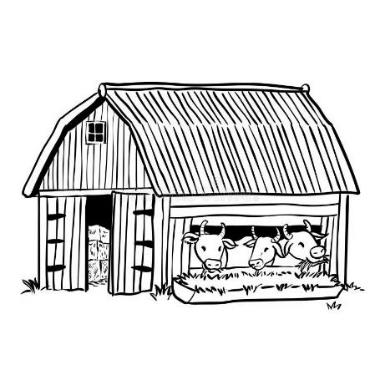 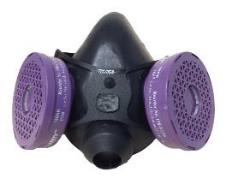 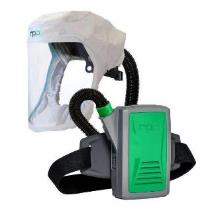 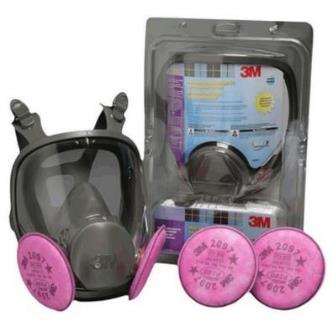 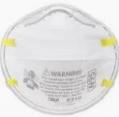 Do not use N95s in enclosed areas
5199.1(d)
15
5199.1(d) Handling infected animals
Cleaning and disinfecting areas that contained infected animals or wastes
Respiratory protection:
N95s or better are okay outdoors
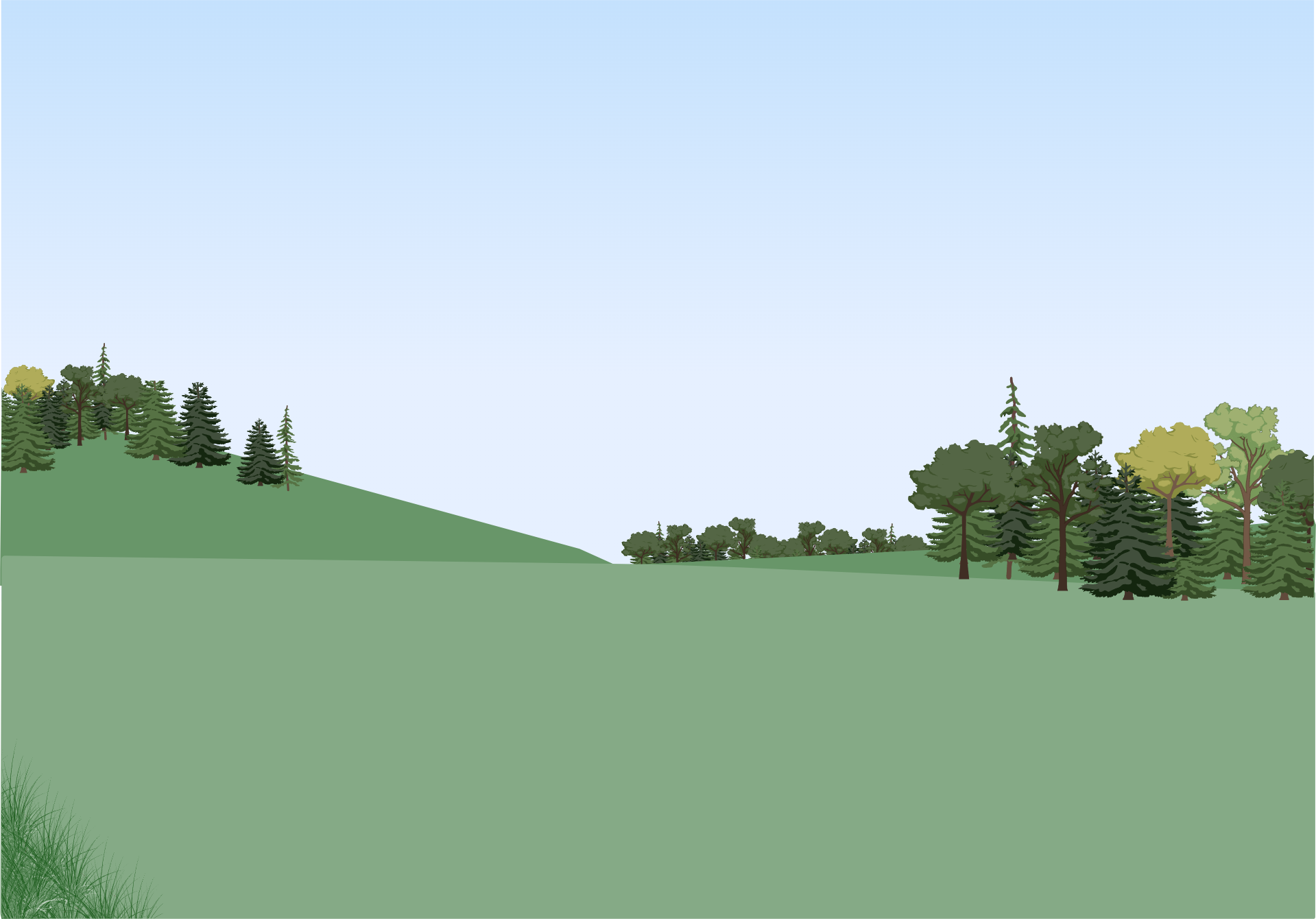 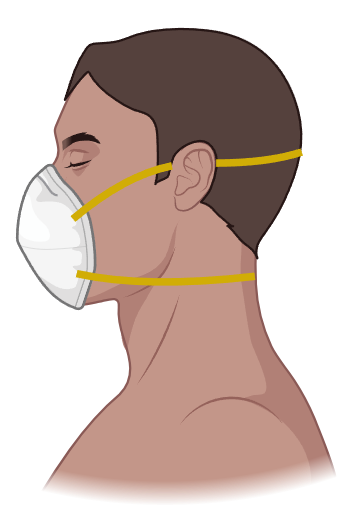 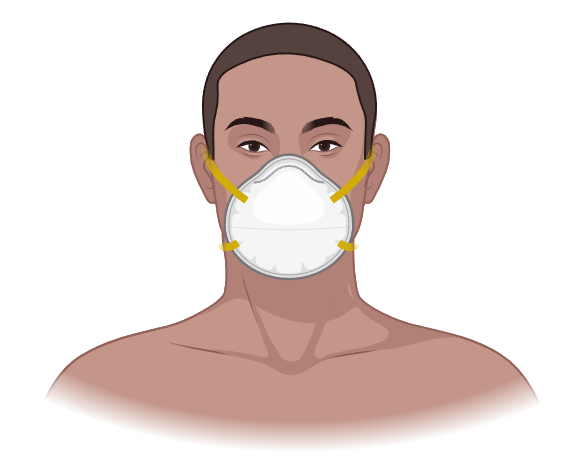 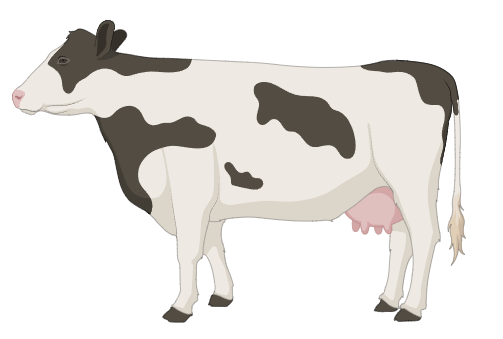 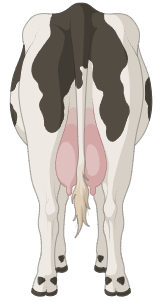 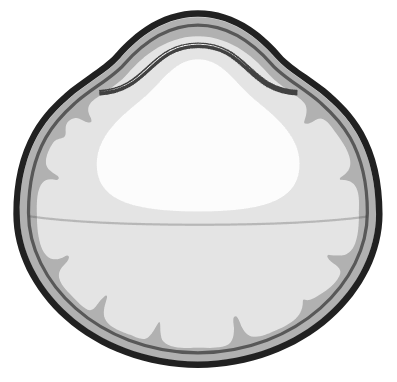 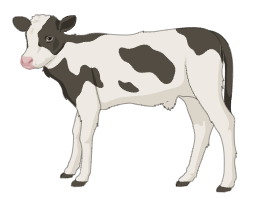 5199.1(d)
16
5199.1(d) Handling infected animals
Cleaning and disinfecting areas that contained infected animals or wastes
Decontamination:
Employers must ensure:
Employees properly decontaminate when leaving restricted areas 
Contaminated clothing and equipment are decontaminated or disposed of
Decontamination facilities must include change rooms and shower facilities
5199.1(d)
17
5199.1(d) Handling infected animals
Cleaning and disinfecting areas that contained infected animals or wastes
Medical Services:
Employers must establish a medical services program for employees who enter restricted areas:
In developing the program, employers must consult with a physician or other licensed healthcare professional (PLHCP) knowledgeable about zoonotic disease and chemical hazards
The program must maintain medical confidentiality
5199.1(d)
18
5199.1(d) Handling infected animals
Cleaning and disinfecting areas that contained infected animals or wastes
Additional medical services:
For each employee, employer must provide:
Initial medical evaluation prior to entry into restricted area
All vaccinations, prophylaxis, and medical surveillance recommended by PLHCP, CDC, CDPH, or local health officer 
Follow-up medical evaluations as recommended by PLHCP, CDC, CDPH, or local health officer
5199.1(d)
19
5199.1(d) Handling infected animals
Cleaning and disinfecting areas that contained infected animals or wastes
Additional medical services:
PLHCP prepares written report to employer for each employee with only:
Respirator medical evaluation
Whether employee received exams, vaccines, and/or prophylaxis
Authorization for employee to work in restricted area
5199.1(d)
20
5199.1(d) Handling infected animals
Cleaning and disinfecting areas that contained infected animals or wastes
Training:
Provide upon:
Initial assignment
When site conditions change substantially
When new hazards are introduced or recognized 
Must be appropriate for employees’ level of education, literacy, and language
5199.1(d)
21
5199.1(d) Handling infected animals
Cleaning and disinfecting areas that contained infected animals or wastes
Training must cover:
Identification, description, signs, and symptoms of zoonotic diseases
Processes and procedures to use in restricted areas and when handling infected animals and their waste
5199.1(d)
22
5199.1(d) Handling infected animals
Cleaning and disinfecting areas that contained infected animals or wastes
Training must cover:
Employer's safety program:
Engineering and administrative controls 
Exposure monitoring and results of exposure monitoring
Use of respiratory protection and PPE 
Cleaning and decontamination procedures
5199.1(d)
23
5199.1(d) Handling infected animals
Cleaning and disinfecting areas that contained infected animals or wastes
Training must cover:
Employer's safety program:
Access to sanitation facilities and drinking water 
Meaning of signs that will be used onsite
Hazard communications – chemicals
Employer’s medical services program
5199.1(d)
24
Resources
Cal/OSHA guidance on avian flu
Protection from avian influenza webpage with info for employers and workers: www.dir.ca.gov/dosh/avian-flu/
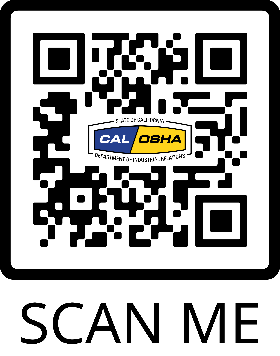 25
Resources
Cal/OSHA guidance on avian flu
Workplace safety and health guide on zoonotic aerosol transmissible disease standards: www.dir.ca.gov/dosh/dosh_publications/Zoonotic-ATD-Hazards.pdf
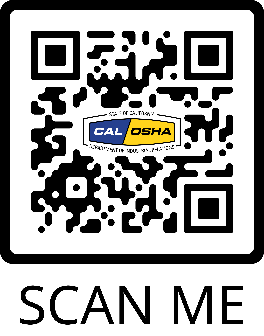 26
Resources
Cal/OSHA guidance on avian flu
Model injury and illness prevention program to address zoonotic hazards for employers: www.dir.ca.gov/dosh/dosh_publications/Model-IIPP-Zoonotic.docx
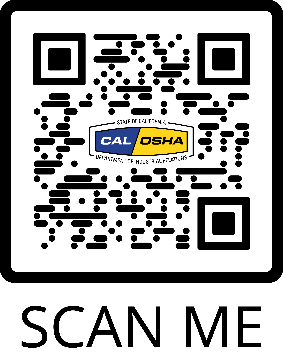 27
Cal/OSHA Consultation Services
Free for the employer community
No fines, penalties, or citations issued
Consultation does not share with Cal/OSHA Enforcement 
The consultation is confidential
Employer receives a written report summarizing the consultation evaluation
The written report is not a citation
More information: Call 1-800-963-9424 or visit us online at www.dir.ca.gov/dosh/consultation.html
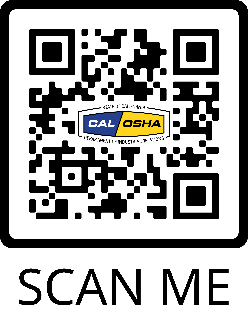 28
Workers’ compensation
Employers must provide workers’ compensation benefits for workers who get bird flu on the job
Unlikely to get bird flu from another person
Employees exposed to animals on the job can likely prove that their illness is from work, unless they were exposed to bird flu away from work
Workers’ compensation benefits include:
Medical Care – employer pays all reasonable and necessary treatment
Temporary Disability Benefits – employer pays portion of lost wages if employees misses three or more days of work because of the illness
Permanent disability benefits – if illness causes permanent impairment
29
Workers’ compensation
For more information:
Division of Workers’ Compensation: 1-800-736-7401
FAQs:  https://www.dir.ca.gov/dwc/DWC_FAQ.htm (in English and Spanish)
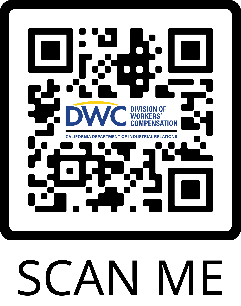 30
Paid sick leave
Employers are required to provide paid sick leave
Employers must allow an employee to use up to 40 hours or five days, whichever is more, of earned paid sick leave in a 12-month period
To qualify for paid sick leave, employees must have:
Worked at least 30 days for the same employer in a year
An employee is entitled to use what they have earned on the 90th day of employment, although an employer can lend paid sick leave in advance of accrual. 
More information: https://www.dir.ca.gov/dlse/California-Paid-Sick-Leave.html (available in English and Spanish)
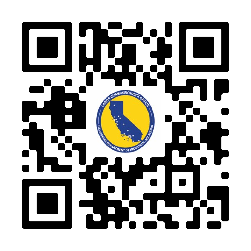 31